Биатлон
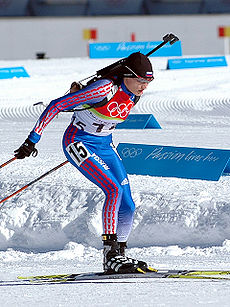 Биатлон — зимний олимпийский вид спорта, сочетающий лыжную гонку со стрельбой из винтовки. Биатлон наиболее популярен в Германии, России, Белоруси, Австрии, Норвегии, Франции, Швеции, Украине.
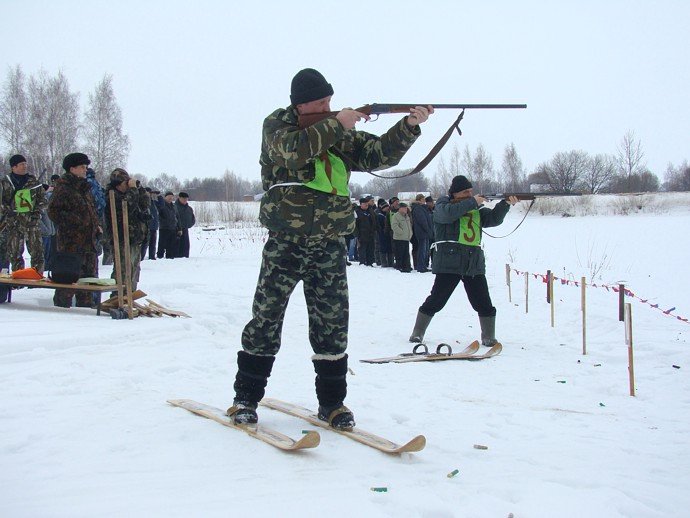 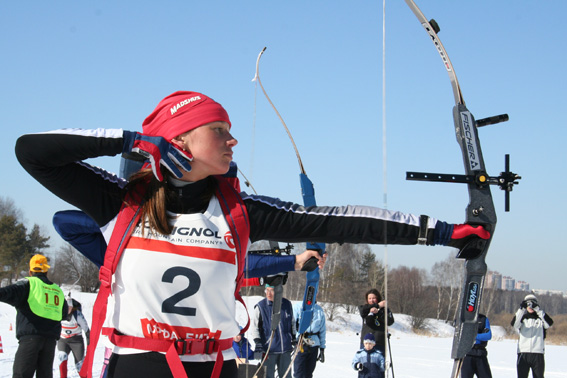 Прародителем биатлона считаются соревнования военных патрулей (вид спорта), правила проведения которого напоминают современную биатлонную командную гонку. Сегодня много разновидностей биатлона, сочетающие: лыжную гонку и стрельбу из спортивного лука (ачери биатлон); гонку на снегоступах и стрельбу из винтовки (биатлон на снегоступах); гонку на охотничьих лыжах и стрельбу из охотничьей винтовки (охотничий биатлон).
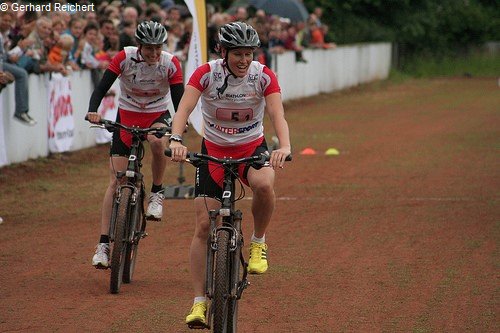 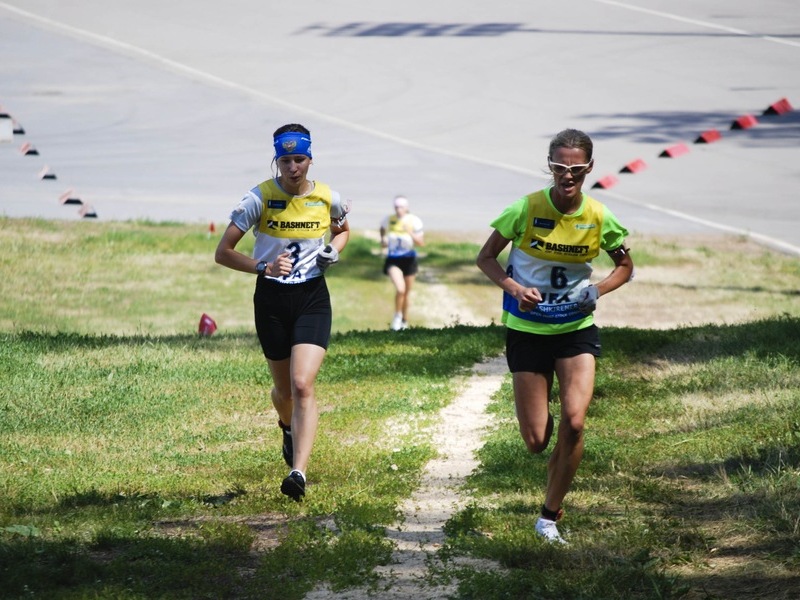 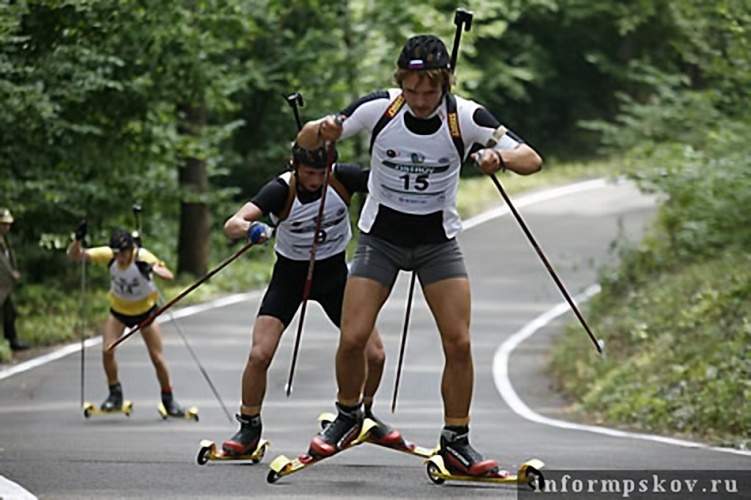 Кроме зимних видов биатлона выделяют ещё летний биатлон — он сочетает бег и стрельбу (кросс-биатлон); гонку на лыжероллерах и стрельбу (лыжероллерный биатлон); гонку на маунтин-байках и стрельбу (биатлон на маунтин-байках). Из всех разновидностей биатлона только «классический» зимний биатлон и летний биатлон (все три разновидности) курируются МСБ.
3 августа 1948 года была создана Международная федерация современного пятиборья, которая с 1953 года начала курировать биатлон. В 1954 году Международный олимпийский комитет признал биатлон как вид спорта. В 1960 году биатлон был включён в официальную программу зимних Олимпийских Игр.
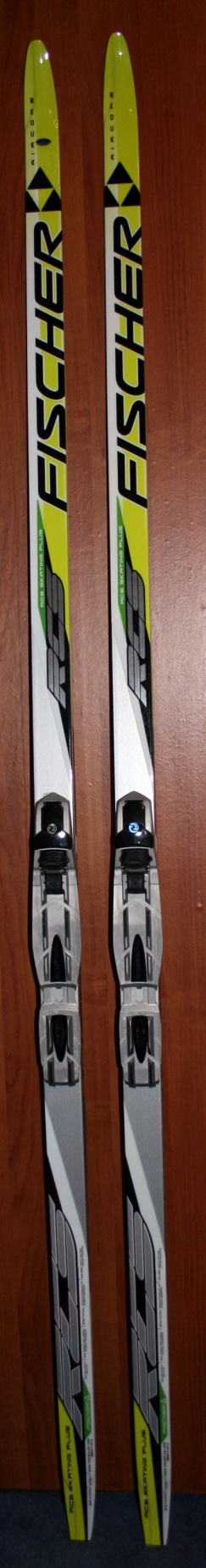 В биатлоне используется свободный стиль передвижения на лыжах. Длина лыж зависит от роста спортсмена — они не должны быть короче, чем рост спортсмена минус 4 см, максимальная длина не ограничена. Минимальная ширина лыж — 4 см, масса — не менее 750 граммов. Используются обычные лыжи и лыжные палки для лыжных гонок (длина палок не должна превышать рост спортсмена; не разрешаются палки изменяемой длины и усиливающие толчок).
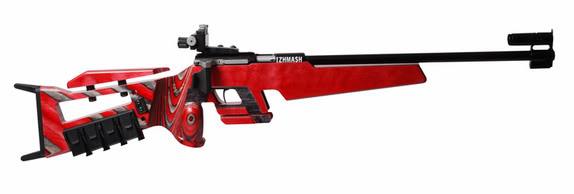 Для стрельбы применяются винтовки с минимальным весом 3,5 кг, которые во время гонки транспортируются на спине. Запрещено автоматическое и самозарядное оружие. При спуске крючка указательный палец должен преодолевать усилие как минимум 500 г. Прицелу винтовки не разрешено иметь эффект увеличения цели, используется кольцевая мушка и диоптрический прицел, которые при стрельбе нужно совместить с кружком мишени. Калибр патронов составляет 5,6 мм. Скорость пули при выстреле на расстоянии 1 м от среза ствола не должна превышать 380 м/с.На стрельбище расстояние до мишеней составляет 50 метров.
Мишени, используемые на соревнованиях, традиционно чёрного цвета, в количестве пяти штук на одной белой пластине. По мере попадания мишени закрываются белым клапаном, что позволяет биатлонисту сразу увидеть результат своей стрельбы.
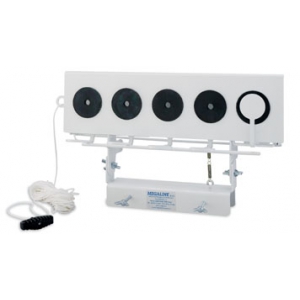 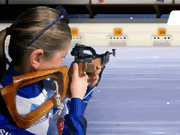 Во всех видах гонок, за исключением эстафеты, на каждом огневом рубеже у биатлониста в распоряжении пять выстрелов. В эстафете можно использовать дополнительные патроны, заряжающиеся вручную, в количестве 3 штук на каждый огневой рубеж.
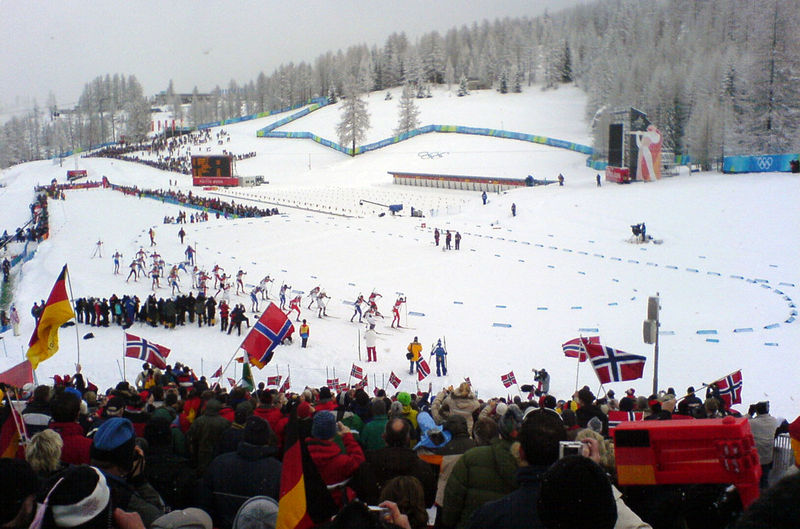 На сегодняшний день в рамках крупнейших международных биатлонных соревнований проводится шесть видов гонок:индивидуальная гонкаспринтгонка преследованиямасс-стартэстафетасмешанная эстафета.
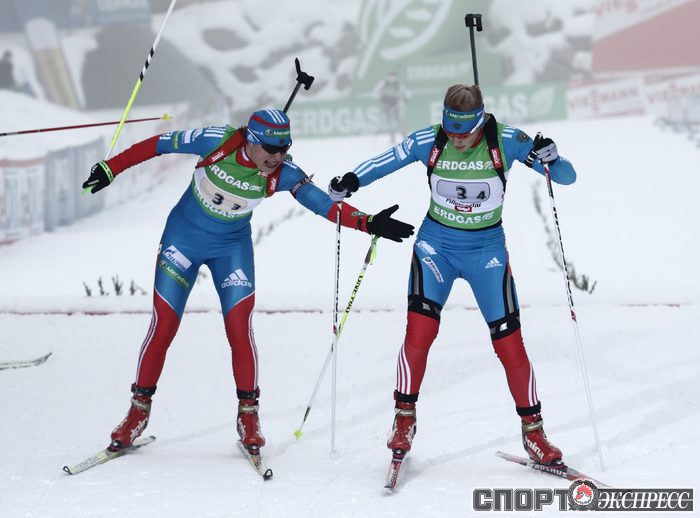 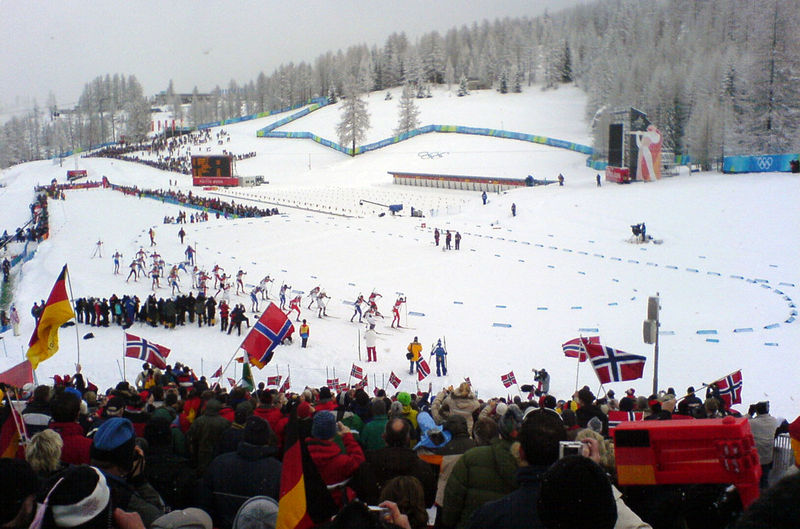 Соревнования по биатлону проводятся на самых различных уровнях. Условно все соревнования можно разделить на две группы - разновидовые, которые помимо биатлонных дисциплин включают в себя и другие виды спорта, а также собственно биатлонные соревнования, которые можно разделить на кубковые и некубковые. Кроме того, проводятся различные неофициальные коммерческие биатлонные соревнования.
В 1999 году Международный союз биатлонистов основал так называемый Клуб «Зеро» — это символический элитный спортивный клуб, в который входят биатлонисты и биатлонистки, выигравшие золотую медаль зимних Олимпийских игр или чемпионатов мира в личных гонках (индивидуальной гонке, спринте, пасюте или масс-старте) с нулевым (то есть без единого промаха) результатом в стрельбе.
Самые титулованные биатлонисты России:Александр Тихонов - 10 раз побеждал в составе советской команды в эстафете (1968-80 гг.) и выиграл 4 чемпионских титула в индивидуальном зачёте.
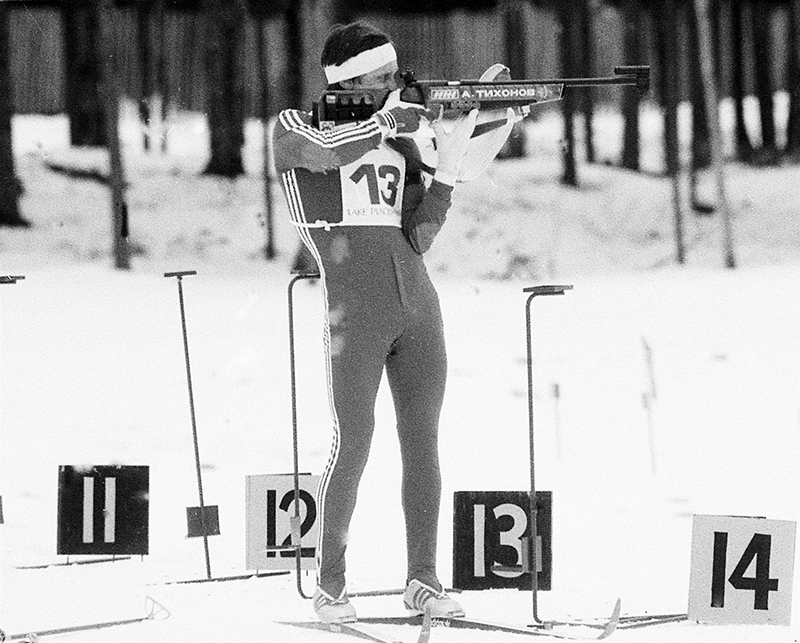 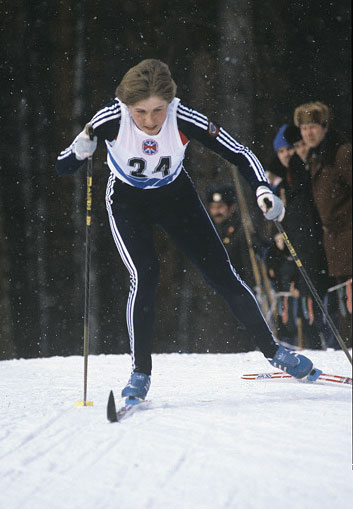 Анфиса Резцова  - завоевала 2 высших титула, это наибольшее число среди женщин. Она выиграла: - 7,5 км в 1992 г. - 7,5 км в 1994 г.
Олимпиада Сочи-2014
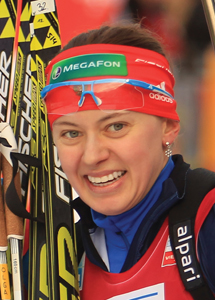 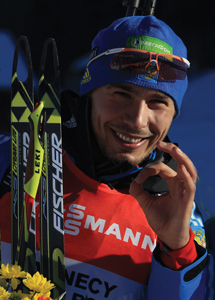 Ольга Вилухина Спринт: 2 место
Антон Шипулин Спринт: 4 место
Гонка преследования
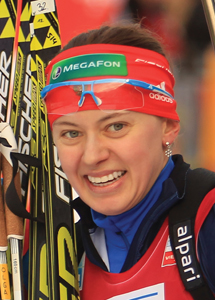 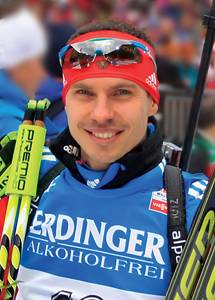 Евгений Устюгов 
5 место
Ольга Вилухина 7 место
Индивидуальная гонка
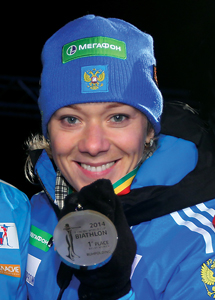 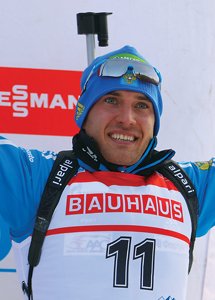 Евгений Гараничев 3 место
Ольга Зайцева
15 место
Эстафета
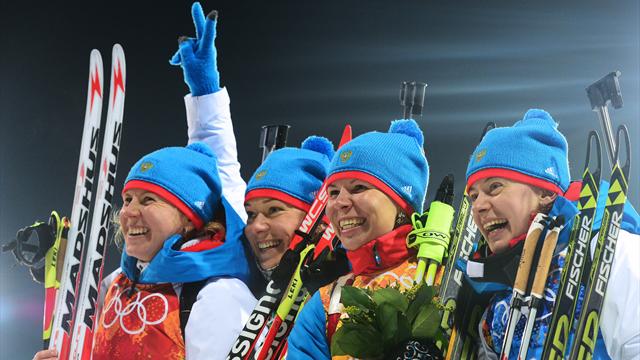 Екатерина ШумиловаЯна РомановаОльга ЗайцеваОльга Вилухина2 местоАлексей ВолковЕвгений УстюговДмитрий МалышкоАнтон Шипулин1 место
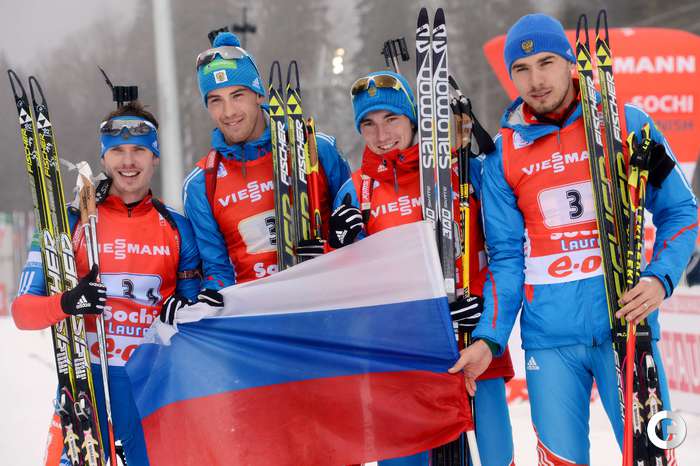 Использованные ресурсы:
http://ru.wikipedia.org/wiki/%C1%E8%E0%F2%EB%EE%ED (текст)
Картинки:
http://www.skisport.ru/news/index.php?news=4108
http://guns.arsenalnoe.ru/m/5050/wintowki_biatlon_bi-7-3_i_bi-7-4.html
http://biathlonrus.com/contests/international/2013-2014/olympic-games/
СПАСИБО за внимание!